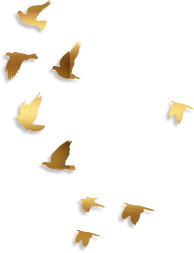 Free 
PPT Template
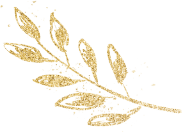 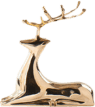 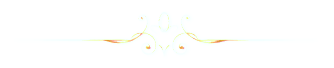 Report ：freeppt7.Com
行业PPT模板http://www.1ppt.com/hangye/
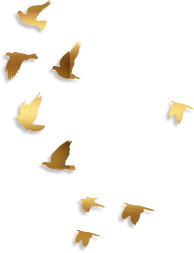 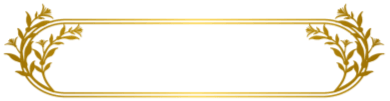 01 ·Add title text
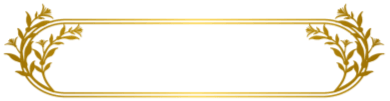 02 ·Add title text
CONTENTS
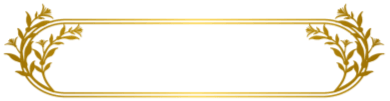 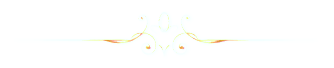 03 ·Add title text
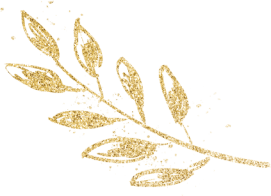 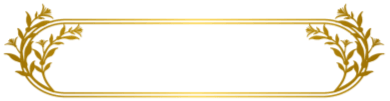 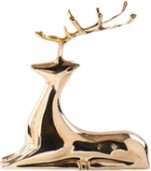 04 ·Add title text
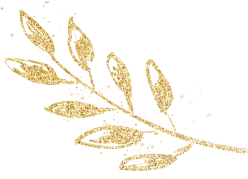 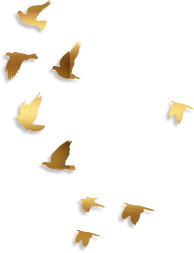 01
Add title text
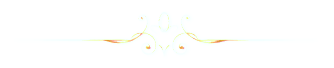 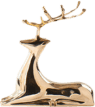 The part one
Add title text
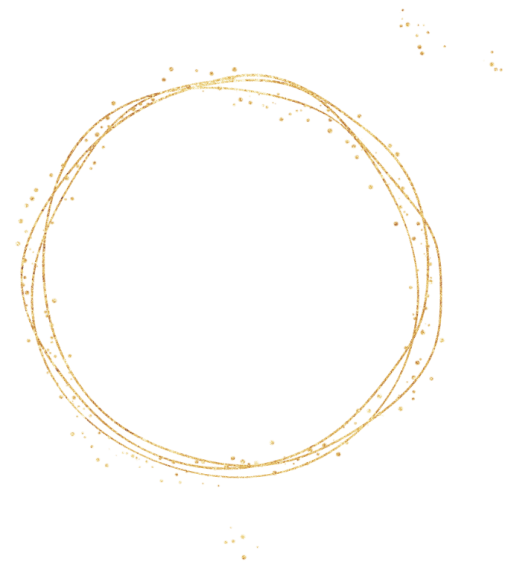 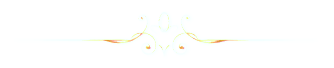 Exclusive Services
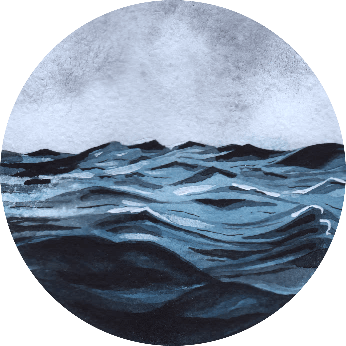 Click here to add text content, such as keywords, some brief introductions, etc.
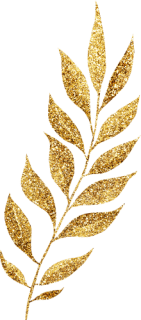 Add title text
Click here to add text content, such as keywords, some brief introductions, etc.
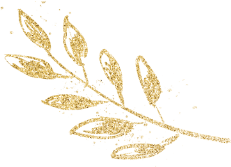 Add title text
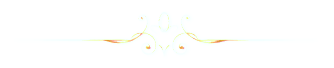 72%
61%
48%
2022
2025
2029
Add title text
Add title text
Add title text
Click here to add text content, such as keywords, some brief introductions, etc.
Click here to add text content, such as keywords, some brief introductions, etc.
Click here to add text content, such as keywords, some brief introductions, etc.
Add title text
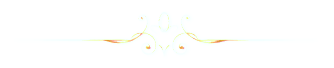 01
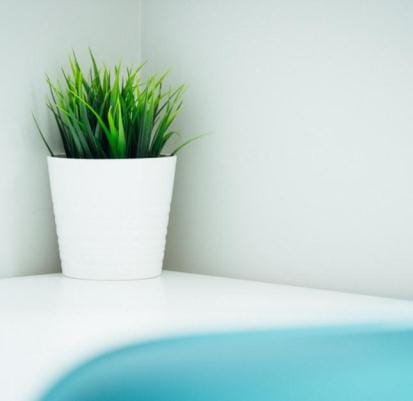 Add title text
Add title text
Click here to add text content, such as keywords, some brief introductions, etc.
04
02
Add title text
Add title text
03
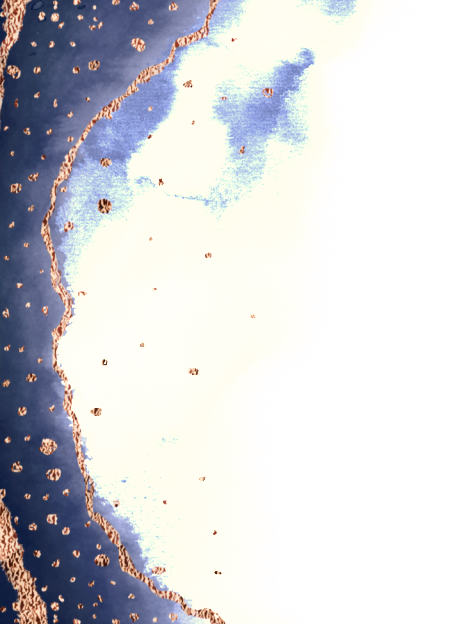 Add title text
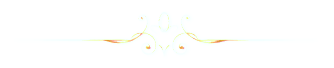 Add title text
Click here to add text content, such as keywords, some brief introductions, etc.
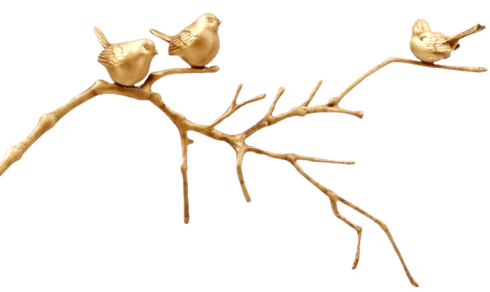 1
2
3
Add title text
Add title text
Add title text
Click here to add content, content to match the title.
Click here to add content, content to match the title.
Click here to add content, content to match the title.
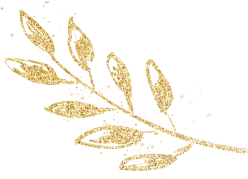 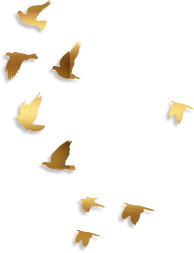 02
Add title text
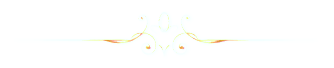 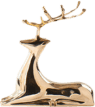 The part two
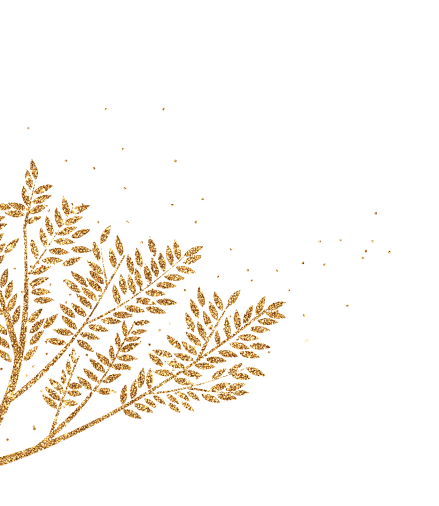 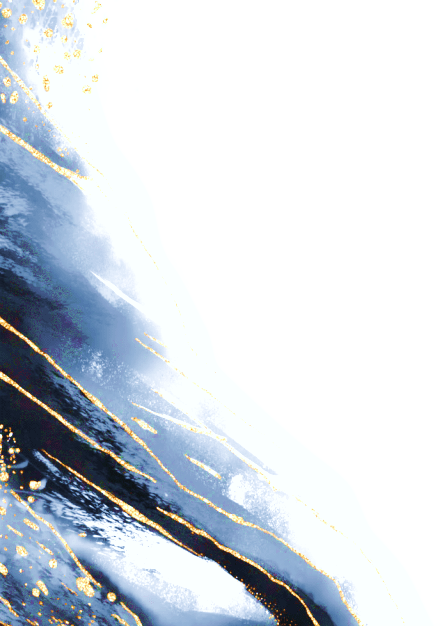 Add title text
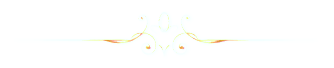 Add title text
Add title text
Click here to add content, content to match the title.
Click here to add content, content to match the title.
Add title text
Add title text
Click here to add content, content to match the title.
Click here to add content, content to match the title.
Add title text
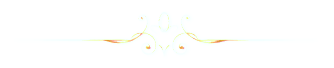 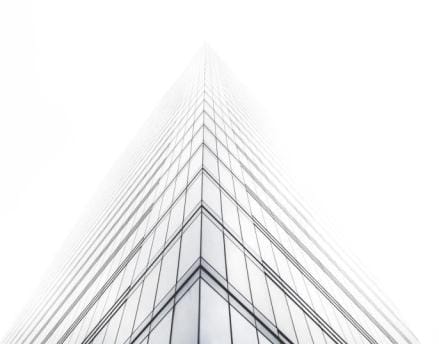 Business plan
Click here to add text content, such as keywords, some brief introductions, etc.
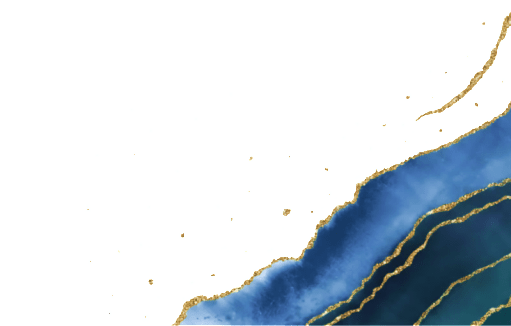 Add title text      MORE
Add title text
Click here to add text content, such as keywords, some brief introductions, etc.
Add title text
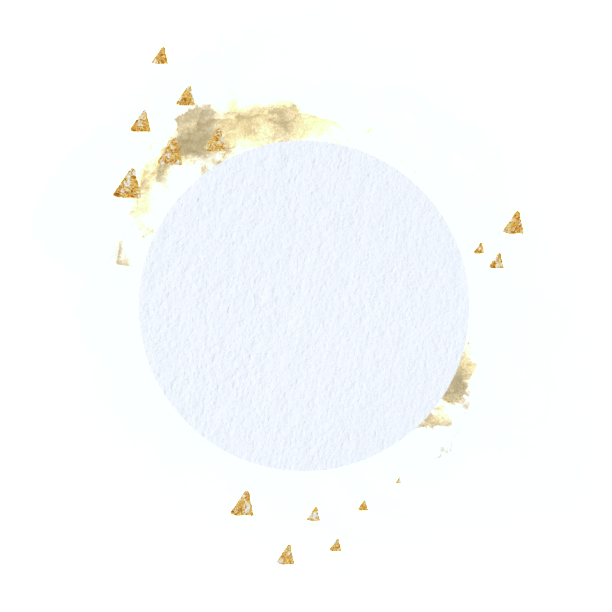 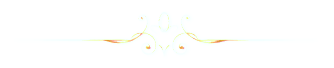 Element   Snake

SNAKE ELEMENT
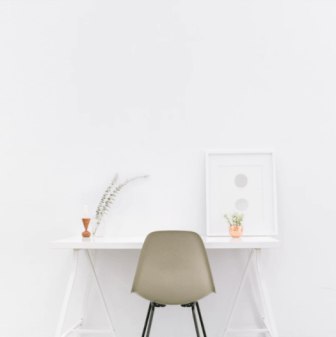 Add title text
Click here to add text content, such as keywords, some brief introductions, etc.
Click here to add text content, such as keywords, some brief introductions, etc.
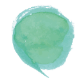 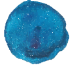 2.888 K
1.074 K
Male User
Female User
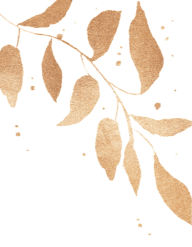 Add title text
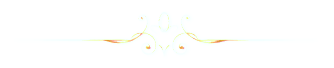 Click here to add content, content to match the title.
Click here to add content, content to match the title.
Click here to add content, content to match the title.
Click here to add content, content to match the title.
2020
2021
2022
2023
2024
2025
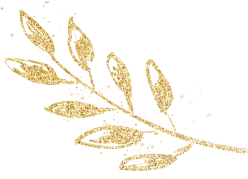 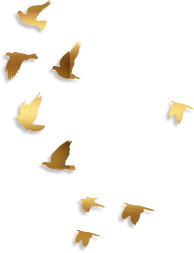 03
Add title text
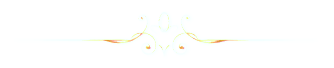 The part three
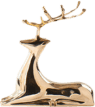 Add title text
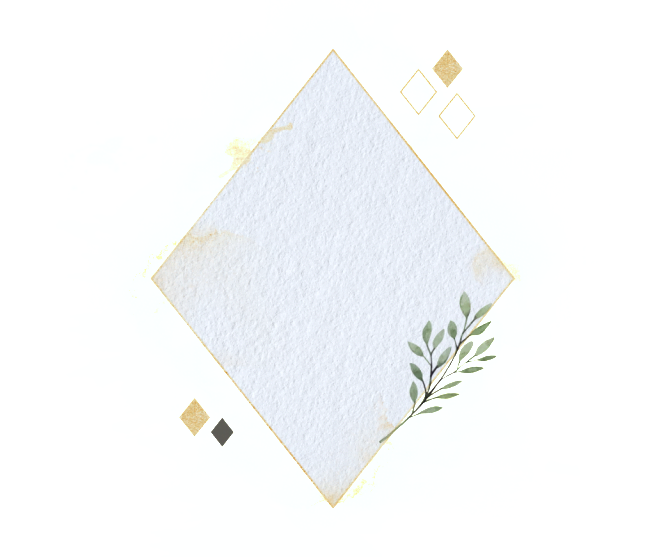 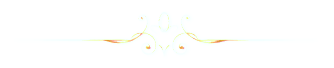 Add title text
Click here to add text content, such as keywords, some brief introductions, etc.
Add title text
Click here to add text content, such as keywords, some brief introductions, etc.
Add title text
Click here to add text content, such as keywords, some brief introductions, etc.
BUSINESS
Add title text
Click here to add text content, such as keywords, some brief introductions, etc.
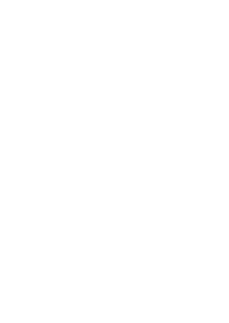 Add title text
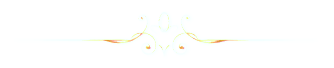 Add title text
Click here to add text content, such as keywords, some brief introductions, etc.
Add title text
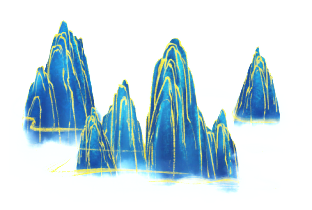 Click here to add text content, such as keywords, some brief introductions, etc.
Add title text
Click here to add text content, such as keywords, some brief introductions, etc.
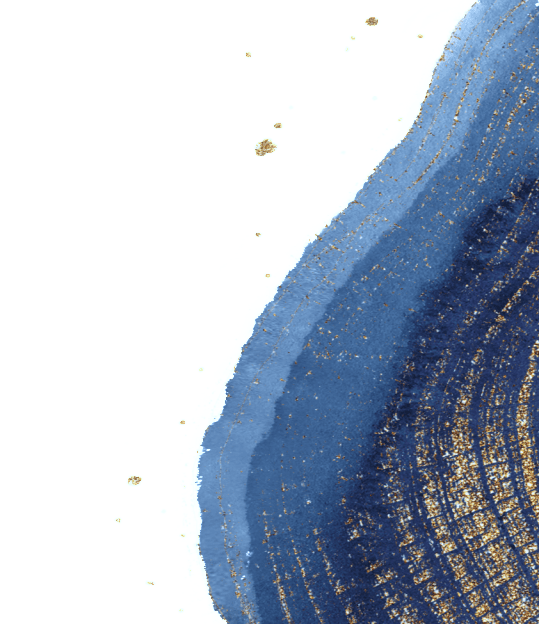 Add title text
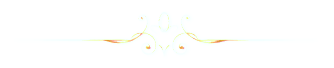 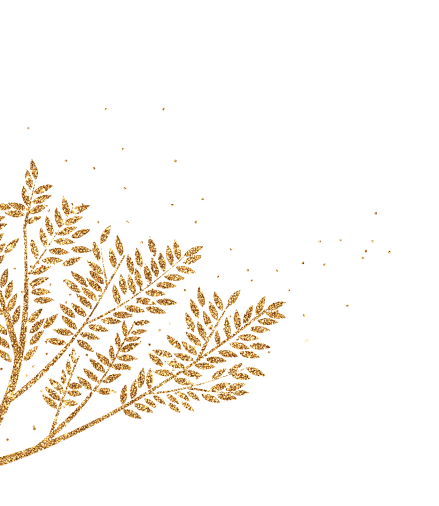 Add title text
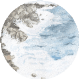 Click here to add text content, such as keywords, some brief introductions, etc.
Add title text
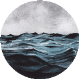 Click here to add text content, such as keywords, some brief introductions, etc.
Add title text
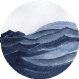 Click here to add text content, such as keywords, some brief introductions, etc.
Add title text
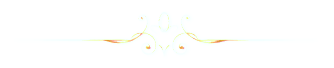 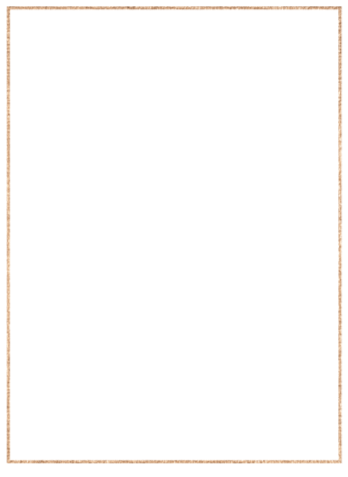 Add title text
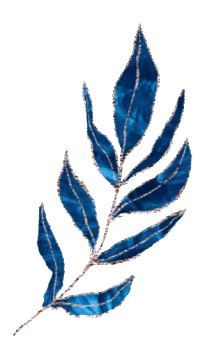 42%
Click here to add text content, such as keywords, some brief introductions, etc.
58%
Add title text
Add title text
Click here to add text content, such as keywords, some brief introductions, etc.
Click here to add text content, such as keywords, some brief introductions, etc.
Add title text
Click here to add text content, such as keywords, some brief introductions, etc.
BUSINESS
part 02
part 03
part 01
part 04
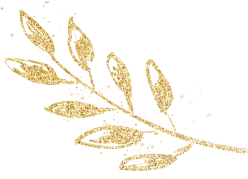 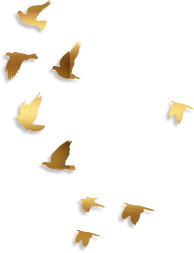 04
Add title text
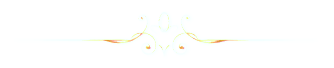 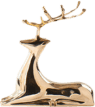 The part four
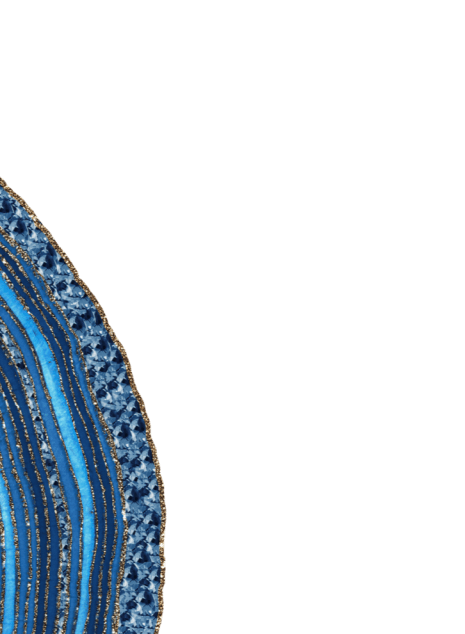 Add title text
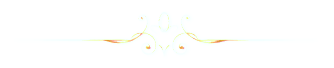 Add title text
Add title text
Add title text
Click here to add content, content to match the title.
Click here to add content, content to match the title.
Click here to add content, content to match the title.
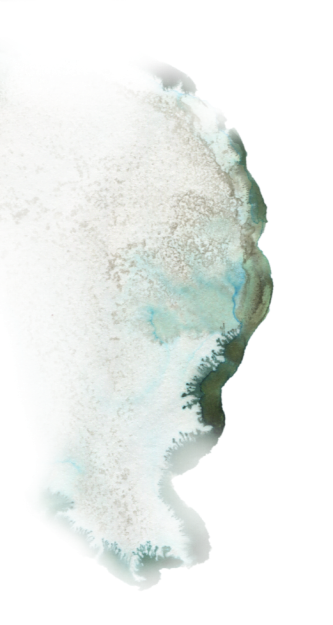 Add title text
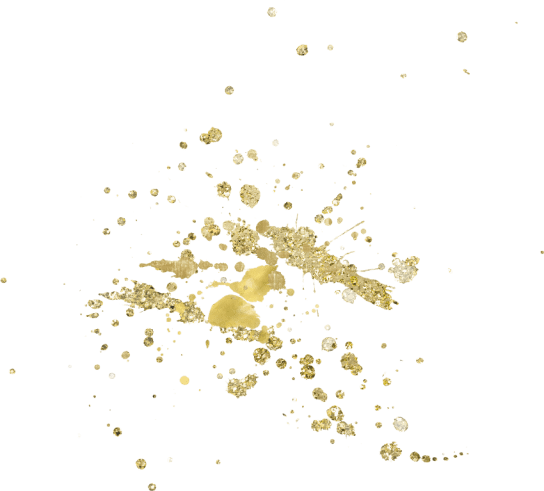 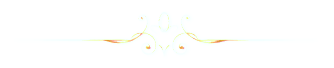 Picture on slide
Click here to add text content, such as keywords, some brief introductions, etc.
Add title text
28743.76
Add title text
51443.98
Add title text
36618.46
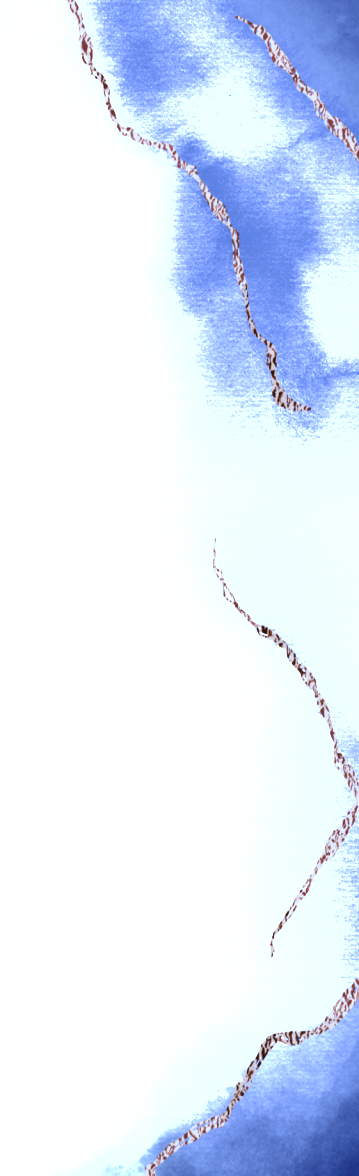 Add title text
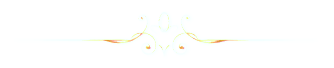 2026
2027
2028
2029
Click here to add text content, such as keywords, some brief introductions, etc.
Click here to add text content, such as keywords, some brief introductions, etc.
Click here to add text content, such as keywords, some brief introductions, etc.
Click here to add text content, such as keywords, some brief introductions, etc.
Add title text
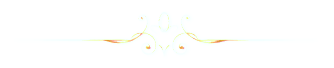 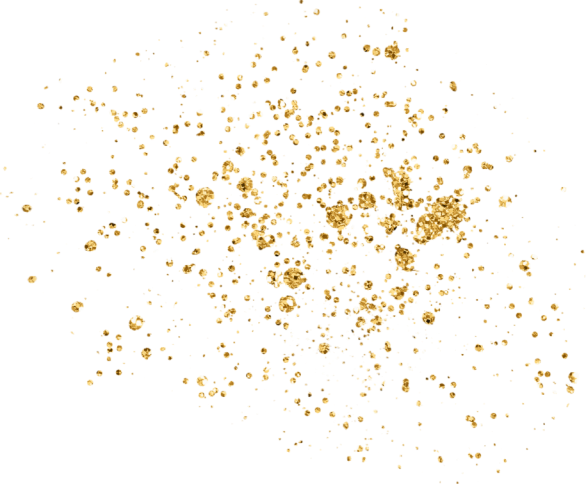 Add title text
Click here to add text content, such as keywords, some brief introductions, etc.
Add title text
Click here to add text content, such as keywords, some brief introductions, etc.
Add title text
Click here to add text content, such as keywords, some brief introductions, etc.
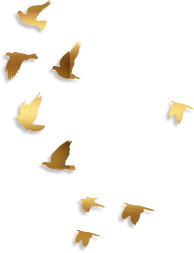 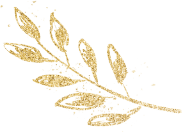 THANKS
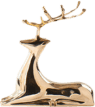 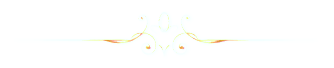 Report ：freeppt7.Com